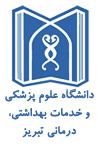 ارتباط‌ درمانی
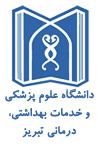 ارتباط‌ درمانی چیست؟
یک ارتباط معنی دار و هدف مند است که بین پرستار و بیمار در جهت حل مشکلات او و ایجاد واکنش های سازگارانه در او تشکیل می شود .

در این ارتباط پرستار ، از تکنیک های ارتباطی به منظور ایجاد بینش و تغییر رفتار در بیمار استفاده می کند.
2
تفاوت ارتباط درمانی با ارتباط اجتماعی
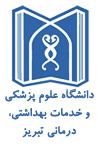 ارتباط درمانی دارای ویژگی های زیر می باشد که آن را از ارتباط اجتماعی متمایز می کند:
الف) بیمار یا مددجو محور،
 ب) دارای هدف مشخص،
 ج) مبتنی بر تئوری و
 د) باز برای نظارت
تفاوت ارتباط درمانی با ارتباط اجتماعی
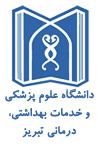 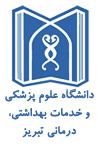 عناصر ارتباط درمانی
• ایجاد نگرش احترام، تکریم و توانمندسازی
• گوش دادن فعال
• حضور کامل
• گوش دادن با تمام وجود
•همدلی
• انتقال امید
• ایجاد اعتماد
• دارای جهت خوب - برقراری ارتباط دارای هدف
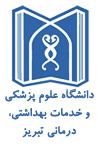 تکنیک های ارتباط درمانی
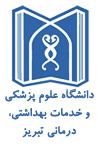 1- گشایش سخن (Broad Openings)
مصاحبه با موضوعات مورد علاقه بیمار شروع می شود .
شروع‌ صحبت ‌از طرف ‌‌بیمار نشان‌دهنده موضوعات درگیرکننده‌ ذهن بیمار می باشد. 
انتخاب موضوع صحبت به بیمار واگذار می شود.
هدف تشویق بیمار به صحبت در مورد خودش است.

دوست داری امروز در مورد چه چیزی صحبت کنیم ؟ 
آیا موضوع به خصوصی است که دوست داشته باشید در مورد آن امروز صحبت کنید.
7
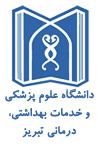 2- سؤالات باز پاسخ (Open Questions)
در جریان ارتباط درمانی، سوالات با پاسخ های باز، بر سوالات با پاسخ های بسته ترجیح داده می شود.
انواع سؤالات
الف) سؤال باز          ب) سؤال بسته        ج) سؤال متمرکز
8
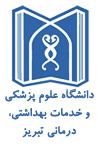 الف) سؤال‌ باز
فرصت‌ بیشتری‌ به‌ بیمارمی‌دهد تا فکرکند و پاسخ مناسب دهد.
باعث افزایش شرکت بیمار در تعامل می شوند.  

- درمورد احساس خودت برایم صحبت کن؟ 

 نظرت درمورد زندگی چگونه است ؟ 

دوست داری در مورد چه چیزی صحبت کنیم ؟ 
لطفا کمی در مورد افرادی که با شما زندگی می کنند توضیح بدهید؟
9
[Speaker Notes: باز: امکان پاسخهای متنوعی وجود دارد.
بیمار تشویق می شود هرطور که دوست دارد در مورد افکار و احساساتش صحبت کند.
بسته:
بیمار را محدود می کند.]
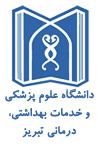 ب) سؤال بسته
بطور خاص برای یک پاسخ مشخص طراحی شده و در مواقعی که نیازمند اطلاعات خاص و دقیق باشیم کاربرد دارد مانند تأهل و شغل و ... 

بطورکلی این نوع سؤالات مناسب نمی باشند .

الف) به تفریح علاقه داری؟ 
ب)پدرت رابیشتر دوست داری یا مادرت را ؟
10
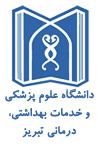 ج) سؤالات متمرکز
روی اطلاعات خاصی تمرکز دارد. 


بیمار : امروز حوصله کسی را ندارم.  
                             
پرستار : دقیقاً بگو حوصله چه کسانی را نداری؟
11
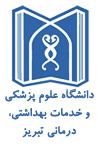 سؤالات باز پاسخ ...
سؤال نشان دهنده علاقمندی پرستار وگوش دادن با دقت و همدلی پرستار می باشد.


سؤال، ‌این فرصت را می‌دهد تا بیمار در مورد خود فکر کند و در مورد احساسات و ادراکات خود صحبت نماید.
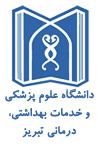 3-گوش‌دادن فعال
مهمترین ‌نقش ‌پرستار برای ‌درک ‌بهتر بیمار است. 
دیگر تکنیکهای‌ ارتباطی به کمک آن مؤثر می باشند.
 اولین نقش پرستار در ارتباط درمانی می باشد.
گوش کردن فعال مهمترین ابزار پرستار در ارتباط با بیمار روانی است.
مهمترین اصل در ارتباط، شنونده خوبی بودن است.
13
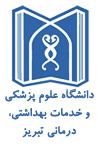 5- انعکاسReflection
منعکس کردن تمامی یا بخشی از گفتار بیمار در قالب کلمات خودش به طوری که او را تشویق به گویایی بیشتر و تفکر درباره موضوع مورد بحث کند .

دو فایده دارد : 
1- پرستار مطمئن می شود که گفته بیمار را درست فهمیده است 
2- بیمار مطمئن می شود که پرستار به گفته های او دقیقا گوش می دهد .

مثلا :
بیمار می گوید ، فکر می کنم که ضعف اعصاب دارم .
پرستار : گفتید ضعف اعصاب ؟
14
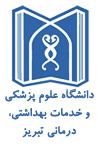 انعکاس ...
پرستار هیجانات و احساسات بیمار را بر اساس گفته های او به خودش بازگشت می دهد.

پرستارآنچه ‌را که در بعد عاطفی بیمار‌ مشاهده ، احساس  و درک می کند را بیان می نماید.

- به نظر ناراحت هستی؟ 
- فکر می کنی امروز بهتر از قبل هستی ؟
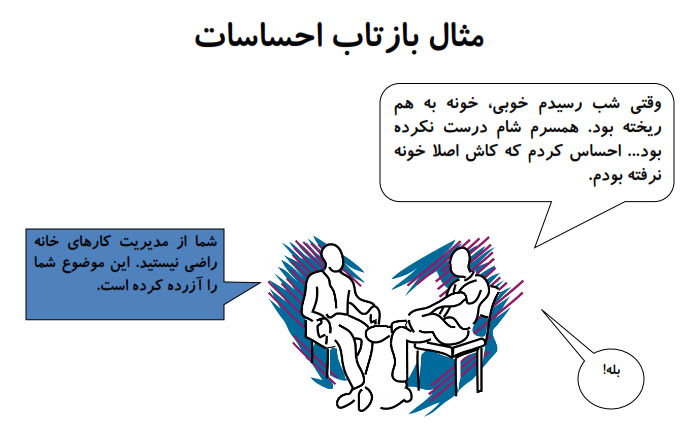 16
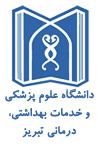 بيان مجدد
استنباط خود از گفته های بیمار را بیان می کند. يعني صحبت وكلمات بيمار را به خودش برمي گردانيم اما با كلمات جديدتر.

 مثلا بيمار مي گويد: ((من شب ها تا دير وقت بيدارم.)) وپرستار اظهار مي دارد: ((آيا شما اشكال در خوابيدن داريد يا درس مي خوانيد؟))
17
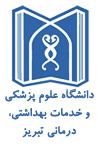 6- تشویق به بیان ‌احساسات (Expression of Feelings)
18
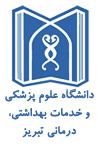 7- مشاهده کردن (Observationing)
- در ارتباط درمانی باید به واکنش ها ، حالات چهره ، قیافه و حرکات بدنی بیمار توجه نمود.
- بسیاری از واکنش های غیر کلامی مانند لرزش صدا و اندام ها ، رنگ پریدگی ، نحوه نگاه کردن و ... نشانه هایی از حالات هیجانی و افکار بیمار است.
- آنچه که مشاهده می شود باید برای بیمار بیان شود .
مثلا :  پرستار: می بینم که ناخن هایتان را می جوید. 
پرستار : شما از چیزی عصبانی هستید؟
19
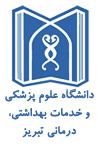 9- ربط دادن مطالب
ارتباطات غیر منطقی بیمار بررسی می شود .
پرستار علت بیان گفته‌ها را با موضوع  مورد بحث از بیمار سؤال می کند . 
مثلا :
پرستار: وضعیت محل کارتون در حال حاضر چطور است ؟ 
بیمار: نمی دونم ، بقیه از من دوری می کنند .
پرستار: چرا ؟ 
بیمار: شاید هفته پیش که ساعت کار منو عوض کردند ، پسرم با ماشین تصادف کرد.
پرستار: تغییر ساعت کاری شما چه ارتباطی با این موضوع دارد ؟
20
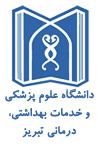 10- هدایت کردن (Leading)
زمانی که بیمار از موضوع دور میشود. پرستار جلسه را در جهت رسیدن به اهداف تعیین شده هدایت می کند .
این کار را می توان با گفتن کلماتی نظیر ” بله متوجه شدم ” ، ” خوب دیگه چی شد؟“
با تکان دادن سر و کشیدن صندلی به سوی بیمار انجام داد .نوعی تسهیل سازی است.

گاهی می توان با مطرح کردن جملات ناقص و تکمیل آن توسط بیمار ، بیمار را به بازگو کردن افکارش تشویق کرد . 
مثلا : 
بیمار: اصلا او را دوست ندارم ، صحبت کردن با او چه سودی دارد ؟ 
پرستار: فکر می کنی اگر با او حرف بزنی ممکن است او .....................
21
سکوت
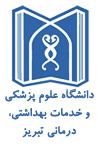 پرستار به ‌بیمار اجازه می‌دهد تا در مورد افکار و احساسات خود تعمق بیشتری داشته باشد.

سکوت به پرستار اجازه می دهد تا صحبت یا جواب مناسب برای ارائه پیدا کند.
22
سکوت
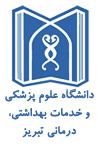 شکستن سکوت
به‌طور معمول ‌به ‌بیمار اجازه‌ دهید تا خود ،  سکوت خود را بشکند.
در سکوت طولانی ، بهتراست پرستار از بیمار بپرسد.

- درمورد چه چیزی فکر می کنی ؟ 

به هیچ وجه در شکستن سکوت نباید عجله کرد.
23
12- رویاروییConfrontation
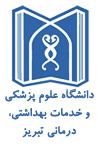 به منظور آشکار کردن طفره رفتن ها و تحریفات افکار بیمار است .

نوعی تاکید بر واقعیت ها توسط پرستار است .

زمانی که بین گفته های بیمار و رفتارهای او هم خوانی وجود ندارد ، از این تکنیک استفاده می شود.

رویارویی به معنی سرزنش یا بحث و جدل یا نشان دادن اشتباه بیمار نیست .
24
رویارویی ...
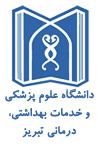 هدف‌ این‌ تکنیک‌ ، توسعه‌ خودآگاهی بیمار از احساس ، نگرش ، رفتار ، عقاید خود و کشف ابهامات و دوگانگی ها می باشد .

بیماری که عصبانی به نظر می رسد اما آن را انکار می کند .
پرستار : شما می گویید که عصبانی نیستید اما قیافه شما چیز دیگری نشان می دهد .
25
13- تقویت مثبت Positive Reinforcement
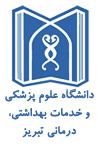 نوعی پاداش برای تقویت رفتار بیمار محسوب می‌شود که بیمار را ترغیب به ‌ادامه گفتگو می کند. 

- متشکرم که با ما همکاری می کنی. 
- شما در جهت بهبود خود ، خیلی تلاش می کنید.
26
14- تشویق‌ به‌ توصیف ادراکات (Encouraging Description Perception)
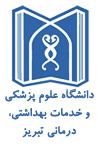 این امر موجب می شود که
 1- بیمار برداشت خود را از موقعیت ها یا وقایع بیان کند که هم از ترس و اضطراب بیمار کاسته می شود. 
2- هم پرستار با عقاید و احساسات بیمار بیشتر آشنا می شود.

مثلا : به من بگویید که چه موقع احساس اضطراب می کنید؟
 آن صدا به شما چه می گوید ؟
27
4- تصریح Clarification
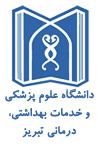 زمانی‌که گفته های بیمار مبهم است‌ یا توضیحات کافی وجود نداشته باشد.

می توان توسط این تکنیک توضیحات کافی دریافت نمود. 

پرستار : دوباره موضوع را تکرار کن 
            
 - منظورت از بد چه بود ؟
28
15- خلاصه‌کردن
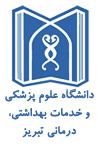 - خلاصه ‌صحبتهای ‌بیمار از جانب‌ پرستار می باشد و نوعی‌ بازخورد به بیمار محسوب می شود و ‌بیمار می‌تواند‌‌‌‌‌‌ صحبتها و افکارش‌ را مجدد بررسی ‌کند.

- این‌ روش‌ به‌ پرستار اجازه می‌دهد که‌‌‌‌‌‌ ادراکات ‌خودش‌ را تأیید یا رد کند.

- خلاصه کردن بهتر است‌ در انتهای‌ جلسه ‌توسط‌ خود بیمار صورت‌ گیرد؛ 

زیرا فرصت خوبی برای کشف و بیان چیزهای تازه و ناگفته ها می باشد.

مثلا : 

- به نظر شما این سه دلیل... باعث مشکلات شما شده است ؟ 
- امروز شما در مورد این مشکلات ... صحبت کردید ؟
29
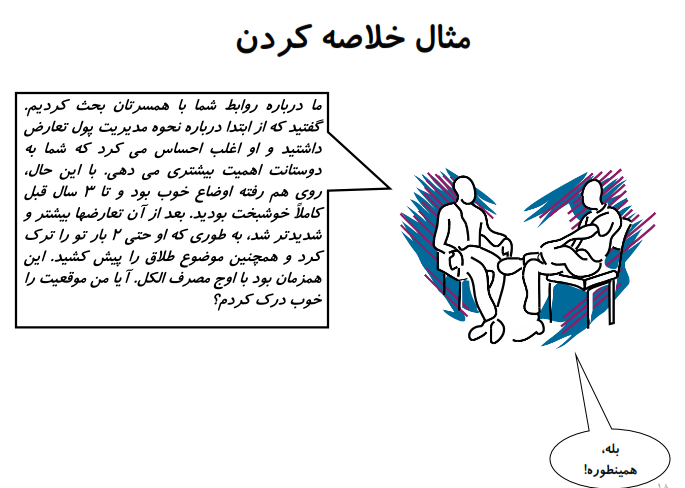 30
17- همدلی Empathy
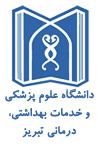 توانایی درک احساس دیگری و انتقال این درک به او می باشد
در همدلی باید خود را جای دیگران بگذاریم و دنیا را از منظر آنها بنگریم. 
مثلا:
مردی همسرش  فوت کرده است ؛ برای همدلی می گوییم:
به نظر من فوت همسر سخت ترین مصیبت زندگی می باشد. 

بیمار می گوید : امروز حوصله ندارم .  
پرستار : درکتان می کنم .
31
همدلی...
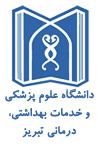 همدلی با همدردی متفاوت است:

همدردی Sympathy: 
 در احساسات بیمار شریک شده و احساس بیمار در پرستار به وجود می‌آید.
32
19- جلب اعتماد
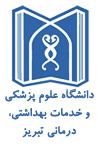 اساس ارتباط پرستار و بیمار اعتماد است. 

برای ‌جلب‌ اعتماد بیمار ، نیازمند ایجاد حس ارزشمندی و احترام‌ در بیمار می‌باشیم،

 
زیرا بیمار‌‌‌‌‌‌‌‌‌‌‌‌‌‌‌‌‌‌‌ ‌‌‌‌‌‌‌‌‌‌‌‌‌‌‌‌‌‌‌‌‌‌‌‌‌‌‌می فهمد که پرستار علاقمند به ‌اوست .
33
20- پذیرش Accept
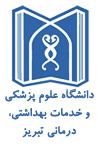 به معنی تأیید و تصدیق رفتار نمی باشد، بلکه

نشان دهنده آن است که بیمار حق دارد به عنوان یک انسان زندگی کند.
34
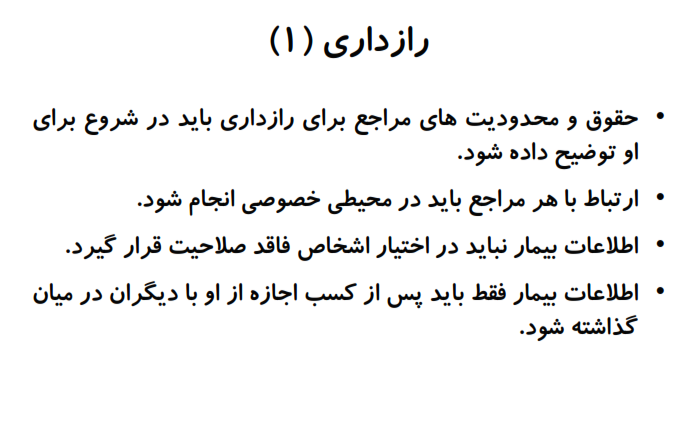 35
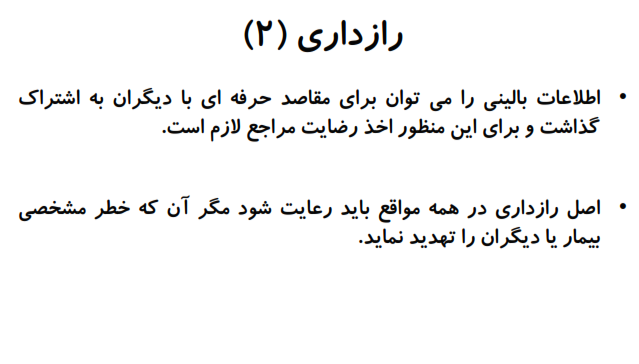 36
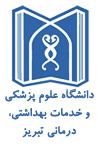 موانع ارتباط
(رفتارهای غیر درمانی)
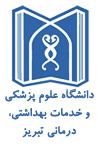 1- نصیحت ‌کردن
یعنی نظرات و عقاید خود را به ‌بیمار تحمیل می کنیم.‌
بهتر است به گفتکو بنشینید تا شاید به راه حل مناسبی رسیدید.
بیمار : من حوصله ام سر رفته است. 
پرستار : برو بیرون قدم بزن ( مفید نخواهد بود ). 

پرستار : اگر برام کمی بیشتر توضیح بدهید که منظورتان از بی حوصلگی 
چیست ، احتمال بیشتری است که بتوانم برایتان کاری انجام بدهم . ( پاسخ مناسب تری است ).
39
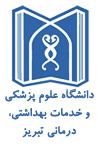 2- قضاوت کردن
قضاوت سریع در مورد گفته ها و رفتار بیمار موجب سلب اعتماد بیمار می شود. 

باید بدون قضاوت سریع ، به بیمار اجازه داد احساسات خود را بیان کند. 

پرستار: شما اصلاً منطقی فکر نمی‌کنید یا 

اینکه به بیمار می گویید : شما اشتباه می کنید. به جای آن می توان گفت”تعبیر شما فرق می کند.”

می دانم الان می خواهی در مورد چی صحبت کنی!
40
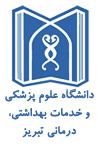 3- اطمینان‌ دادن کاذب
اطمینان دادن صادقانه بر اساس واقعیات و شواهد قوی می تواند به افزایش اعتماد منجر شود، اما، 

اطمینان کاذب به معنی فریب دادن بیمار است و منجر به اختلال در ارتباط                می شود .

اطمینان‌ و حمایت‌ با توجه‌ به ‌شرایط‌ و موقعیت ‌مناسب بیمار صورت گیرد.
 
مثلا ؛ 
بیمار : آیا من مشکلی دارم . 
پرستار: نه خیال می کنی ! تو خیلی هم خوب هستی .
41
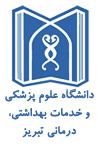 4- خود افشاگری
پرستار در مورد احساسات ، افکار و تجارب‌ زندگی خود صحبت مي کند و اطلاعاتی را بازگو مي نماید.
خودگشودگی نباید افراطی و در مورد مسائل شخصی یا خانوادگی یا تجربیات منفی پرستار باشد. 
دادن ‌اطلاعات شخصی به بیمار ایده خوبی نیست. 
ولی اگر گاهی و در زمان مناسب انجام شود ، برای تسهیل فرایند ارتباط درمانی می تواند مفید باشد.
42
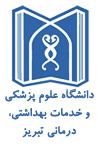 5- اعلام تشخیص :
در جریان ارتباط درمانی ، نباید ذهن خود را مشغول تشخیص بیماری یا مشکل فرد کرد؛
چون مانع توجه به گفته های بیمار می شود.
43
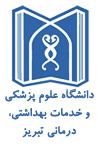 6- تغییر موضوع :
بیمار و پرستار را به اهداف تعیین شده نخواهد رساند.
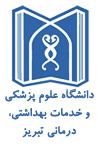 تهدید کردن
بیانات تهدیدآمیز، بیمار را در مقام دفاع از خود و عدم اطاعت قرار می دهد و به ارتباط پرستار و بیمار ضربه می زند.
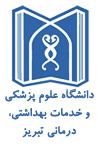 انتقال و انتقال متقابل
انتقال: 
بیمار احساسات و نگرش های معم خود را که نسبت به والدین یا یک فرد صاحب قدرت دارد، به درمان گر منتقل می کند.
انتقال متقابل:
 درمانگر احساسات حل نشده خود را که نسبت به افراد مهم زندگی اش دارد را به بیمار منتقل می کند.
انتقال و انتقال متقابل شامل احساسات مثبت و منفی می شود.
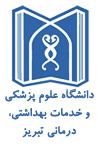 انتقال متقابل
پاسخ به برخی سوالات می تواند پرستار را نسبت به وجود پدیده انتقال متقابل آگاه سازد:
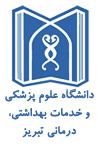 مقاومت
عبارت است از ایستادگی و سرسختی بیمار در جلسه ارتباط درمانی که مانع پیشرفت ارتباط می شود.

مقاوت حاکی از نارضایتی بیمار است و دلایل مختلفی دارد.
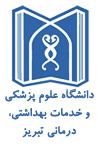 اشکال مقاومت:
- دیر حاضر شدن در جلسه 

- بی توجهی به صحبت های پرستار 

- سکوت های طولانی 

- انتقاد به پرستار یا مکان و زمان جلسه 

- مطرح نمودن مسائل نامربوط
49
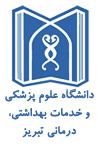 روشهای مواجهه با مقاومت :
- گوش دادن فعال، پذیرش بیمار و انعکاس احساسات‌ وی 
گفتگو در مورد موضوعات معمول و روزمره 
هرگاه‌ دو روش فوق جواب نداد، بررسی علل مقاومت لازم‌ است. 

ممکن‌‌ به ‌علت (بی‌اعتمادی ، توهم، بی‌حوصلگی ‌و نامناسب بودن ‌شرایط، ترس از بیان مشکل و ...) باشد.
50
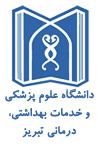 9- نقص مرزهای ارتباطی
ارتباط پرستار و بیمار یک ارتباط درمانی و حرفه ای و تخصصی است.

تجاوز از مرزهای ارتباطی در موارد زیر اتفاق می افتد:
بیش از حد معمول وقت صرف کردن با بیمار
دادن یا گرفتن هدایا
صمیمی شدن بیش از حد
قرار ملاقات با بیمار در خارج از مرکز درمانی
تماس تلفنی یا ایمیلی با بیماردر منزلش
در میان گذاشتن مشکلات شخصی با بیمار
51
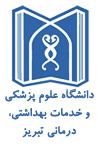 برقراري ارتباط با بیماران با نیازهاي ویژه
مشکلات بینایی
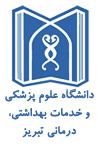 مشکلات بینایی
1- حضور خود را در اتاق مددجو اعلام نمایید.
2- خودتان را با اسم معرفی نمایید.
3- به خاطر داشته باشید که بیمارانی که دچار مشکلات بینایی هستند قادر به درك بسیاري از اشارات غیر کلامی هنگام برقراري ارتباط نمی باشند.  به تون و صداي خود توجه کنید.
4-  قبل از آنکه بیمار را لمس نمایید دلیل آن را براي وي توضیح دهید.
5- هنگام اختتام گفتگو و هنگامی که اتاق را ترك می نمایید به بیمار اطلاع دهید.
6- یک چراغ یا زنگ اخبار را که به آسانی در دسترس بیمار قرار می گیرد در اختیار او قرار دهید.
7- بیمار را با صداهاي محیط و ترتیب قرار گرفتن وسایل در اتاق آشنا نمایید.
8- از تمیز بودن شیشه عینک و یا بدون عیب بودن و قرار داشتن در جاي مناسب لنزها اطمینان حاصل نمایید.
54
مشکلات شنوایی
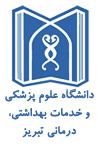 مشکلات شنوایی
1- قبل از گفتگوي اولیه، حضور خودتان را به بیمار اعلام نمایید. این عمل ممکن است به وسیله لمس آهسته بیمار یا حرکت کردن به نحوي که بتوانید دیده شوید باشد.
2- مستقیماً در حالی که روبه روي بیمار هستید با او صحبت نمایید اگر بیمار قادر به لب خوانی است از جملات ساده استفاده نمایید و آرام و با روش و سرعت طبیعی صحبت نمایید. به ارتباط غیر کلامی نیز توجه داشته باشید.
3- هنگام صحبت نمودن با بیمار آدامس نجوید و جلوي دهانتان را نگیرید.
4-  اگر تمایل دارید عقیده تان را به خوبی بیان کنید از نمایش دادن یا پانتومیم استفاده نمایید.
5- در صورت امکان از زبان اشاره یا هجی کردن با انگشتان به نحو مناسب استفاده نمایید.
6- هر عقیده اي را که نمی توانید به بیمار به روش دیگري انتقال دهید آن را بنویسید.
7- اطمینان حاصل نمایید که وسیله کمک شنوایی تمیز بوده و عملکرد و جاي مناسبی دارد.
56
بیماران با لارنگکتومی یا اندوتراکیال تیوپ
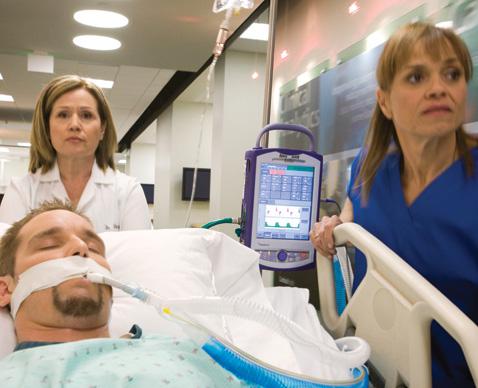 58
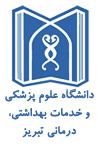 لارنگکتومی یا اندوتراکیال تیوپ:
1- یک یا تعداد بیشتري از وسایل ارتباطی ساده که بیمار از نظر جسمی قادر به استفاده از آن باشد را انتخاب نموده و جهت برقراري ارتباط به معناي بله یا خیر علامت دادن با چشم یا فشردن دست و یا نوشتن یادداشتها تخته هاي برقراري ارتباط با کلمات و عکسها و یا کارتهاي براق و زبان اشاره را انتخاب نمایید.
2- از اینکه تمامی افراد اعم از خانواده و دوستان و مراقبت کنندگان که با مددجو ارتباط برقرار می نمایند قادرند شیوه برقراري ارتباط انتخاب شده را درك نموده و به کار برند، اطمینان حاصل نمایید.
3- جهت برقراري ارتباط موثر صبر و حوصله داشته و با دادن زمان مناسب به تقویت تلاشهاي انجام شده توسط بیمار بپردازید.
4- مطمئن باشید که بیمار به طور موثري طریقه کمک خواستن مانند فشار دادن زنگ اخبار را متوجه شده است.
59
بیماران با اختلال در حیطه شناختی
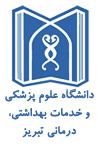 اختلال در حیطه شناختی
1- تماس چشمی را جهت توجه بیمار، ثابت و پایدار نگه دارید.
2- جهت کسب اطلاعات مهم در یک مکان ساکت گفتگو کنید تا کمترین امکان منحرف نمودن حواس براي بیمار ایجاد شود. ارتباط را ساده، واقعی و عینی حفظ نمایید.
 3- آموزش ها را به وظایف ساده تقسیم نموده و از توضیحات طولانی خودداري نمایید. از واژه خلاصه استفاده ننمایید.
4- آرام و ساده صحبت کنید.
5- از تصاویر، ساعت، تقویم، تلوزیون و رادیو جهت آگاه کردن بیمار نسبت به زمان، مکان و شخص استفاده کنید.
61
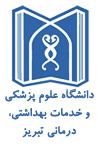 اختلال در حیطه شناختی
6-درباره مراقبت و فعالیتهای جدید توضیحات ساده ارائه کنید.
7- بر نقاط قوت بیمار تاکید کنید.
8- در صورت امکان از سوالات باز استفاده ننمایید. سوال نمایید آیا شلوار قهوه اي یا خاکستري را مایلید بپوشید؟ به جاي این که بپرسید: چه چیز را دوست دارید بپوشید؟
9-همراه بیمار باشید و به او فرصت دهید پاسخ دهد. اگر بیمار پس از 2 دقیقه پاسخی نداد آنچه را گفته اید تکرار نمایید. اگر همچنان پاسخی دریافت ننموده اید قبل از ادامه گفتگو یک فرصت استراحت بدهید تا اینکه نه شما و نه بیمار احساس بیهوده بودن گفتگو را ننمایند.
62
بیمار بیهوش
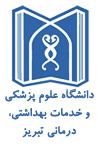 بیمار بیهوش
1- مراقب آنچه در حضور بیمار می گویید باشید. اعتقاد بر این است که شنوایی آخرین حسی است که از دست می رود بنابراین بیمار بیهوش اغلب می تواند بشنود حتی اگر ظاهرا وًاکنش نشان ندهد.
2-قادر است حرفهاي شما را بشنود. با یک تن صداي طبیعی درباره آنچه معمولاً بحث می کنید صحبت نمایید.
3- قبل از لمس نمودن بیمار با او صحبت نمایید. به خاطر داشته باشید لمس می تواند روش موثري در برقراري ارتباط باشد.
4- صداي محیط را تا حد امکان کاهش دهید؛ این امر باعث می شود تا تمرکز بیمار به برقراري ارتباط معطوف شود.
64
بیمارانی که نمی توانند به زبان عمومی کشور صحبت کنند
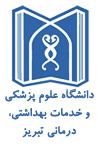 بیمارانی که نمی توانند به زبان عمومی کشور صحبت کنند
1- در موقع لزوم از مترجم استفاده کنید.
2- از یک لغت نامه جهت ترجمه کلمات استفاده کنید تا حداقل از بعضی از کلمات استفاده نمایید.
3- با جملات ساده و یک تون معمولی استفاده کنید.
4- در صورت امکان با پانتومیم عقاید را انتقال دهید.
5- به برقراري ارتباط غیر کلامی توجه داشته باشید. زیرا بعضی از آنها در تمام زبانها به کار می روند.
66
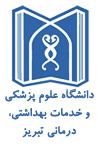 نکته: در بالغین مسن هم با افزایش سن ممکن است اختلال در ارتباط در اثر ابتلا به بیماریهاي مختلف و یا کهولت سن به وجود آید که باید به همین ترتیب مورد توجه قرار گیرند.

همچنین ارتباط با کودکان هم نیازمند توجه خاص است که درمانگر باید با ارتباط مناسب با والدین اطلاعات را دریافت نماید. همچنین نحوه ارتباط در شرایط سنی متفاوت، متغیر است.
67
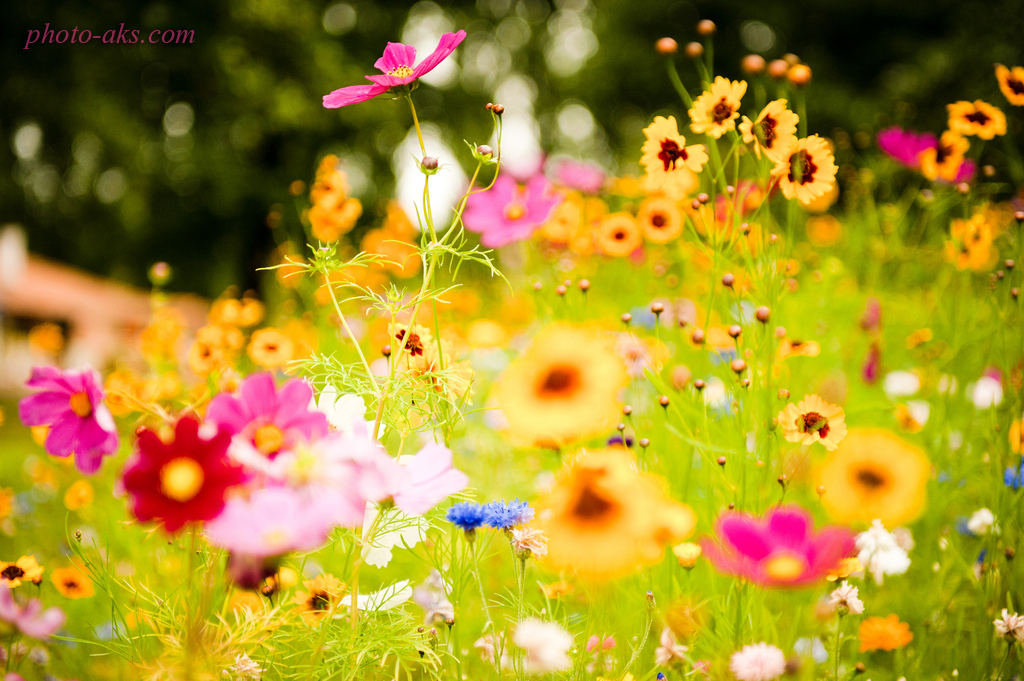 68